Центральный банк Российской Федерации (Банк России)
Реформа рынка лизинга
Моисеев Сергей,
Директор Департамента финансовой стабильности
Сочи, сентябрь 2016 года
1
Подготовка реформы Рабочей группой Минфина и Банка России
Подготовка реформы Рабочей группой Минфина и Банка России
Подготовка реформы Рабочей группой Минфина и Банка России
Концепция реформы лизингового рынка
Среднесрочные задачи:
формирование прозрачной и полноценной нормативно-правовой основы деятельности лизингодателей, соответствующей лучшей международной практике;
повышение транспарентности лизинговой деятельности за счет внедрения международных стандартов финансового учета и отчетности;
защита имущественных интересов лизингодателей и минимизация их рисков;
обеспечение защиты прав лизингополучателей;
снижение стоимости финансирования лизингодателей для уменьшения стоимости лизинга для конечных клиентов из нефинансового сектора экономики;
переход лизингового рынка на современные электронные технологии взаимодействия с лизингополучателями и государственными органами;
поддержание справедливой конкуренции на лизинговом рынке.

Объекты концепции: лизинговые компании, для которых финансовый лизинг является основным видом экономической деятельности.
Охват лизингового рынка
Согласно международным стандартам финансового учета различаются операционный лизинг (или долгосрочная аренда) и финансовый лизинг. Для финансового лизинга характерен ряд признаков:
предмет лизинга по истечении договора переходит в собственность лизингополучателя;
период действия лизингового договора совпадает со ожидаемым сроком службы/износа предмета лизинга;
лизингополучатель приобретает все выгоды от использования предмета лизинга и берет на себя все риски, связанные с его владением/собственностью.
Лизинговая деятельность будет разделена на два сектора: операционный и финансовый лизинг.
Операционный лизинг не будет подлежать специальному регулированию, что позволит вывести из-под действия нового законодательства рынок аренды, прежде всего, аренды коммерческой недвижимости. 
Компании, занимающиеся финансовым лизингом, смогут совмещать его с операционным лизингом, однако согласно международным стандартам будут подлежать специальному регулированию. 
Учитывая исключительность их экономической деятельности все преимущества лизинга, связанные с особенностями налогообложения, ускоренной амортизацией, государственной поддержкой и т.д., будут распространяться только на лицензируемых/регистрируемых лизингодателей.
Группы крупнейших лизингодателей
Структура баланса лизинговых компаний
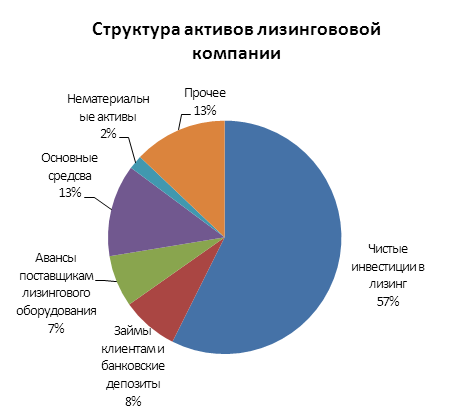 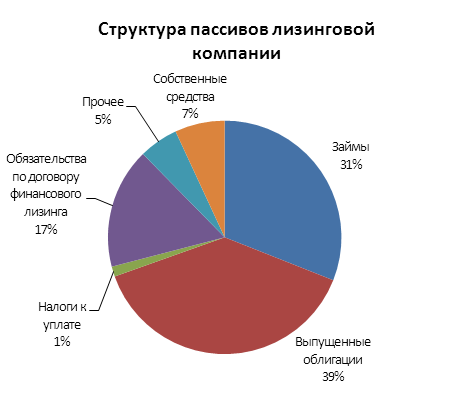 Транспарентность лизинговой деятельности
Задачи: переход на план счетов НФО, гармонизация с МСФО, стандарты раскрытия информации, публичная статистика лизингового рынка
Стоимость лизинга в России
Рублевое финансирование лизингодателей
Переговоры с рейтинговыми агентствами о причинах премии за риск: (1) МСФО и спец.отчетность, (2) отсутствие профильного регулирования и регулятора, (3) рефинансирование
Дефолты лизинговых компаний
Вопросы корпоративной организации
Управление рисками
Пруденциальное регулирование
Защита прав участников рынка
Саморегулирование на финансовом рынке
Ключевые показатели эффективности реформы